Finance Solver with changing condition
Use Mathematica
2018 Exam 1 Q24
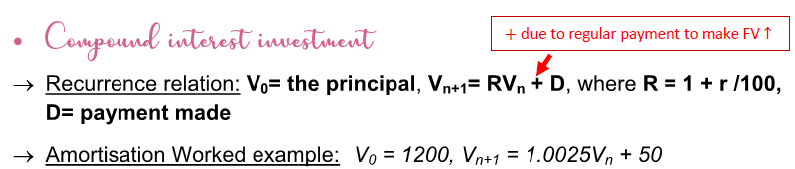 Mariska plans to retire from work 10 years from now.
Her retirement goal is to have a balance of $600 000 in an annuity investment at that time.
The present value of this annuity investment is $265298.48, on which she earns interest at the rate of 3.24% per annum, compounding monthly.
To make this investment grow faster, Mariska will add a $1000 payment at the end of every month.
Two years from now, she expects the interest rate of this investment to fall to 3.20% per annum, compounding monthly. It is expected to remain at this rate until Mariska retires.
When the interest rate drops, she must increase her monthly payment if she is to reach her retirement goal.
The value of this new monthly payment will be closest to
A. $1234
B. $1250
C. $1649
D. $1839
E. $1854
First 2 years: Prin=265298.48, r=3.24, n=12, t=2, payt=1000, Future Value=?
Future Value after 2 years = 307794

The rest 8 years: Prin= 307794 , r=3.20, n=12, t=8, payt=?, Future Value=600 000
Payt= 1854.06
2016 Exam 2 Q7b
Ken has borrowed $70000 to buy a new caravan.
He will be charged interest at the rate of 6.9% per annum, compounding monthly.
b. After three years, Ken will make a lump sum payment of $L in order to reduce the balance of his loan.
This lump sum payment will ensure that Ken’s loan is fully repaid in a further three years.
Ken’s repayment amount remains at $800 per month and the interest rate remains at 6.9% per annum, compounding monthly.
What is the value of Ken’s lump sum payment, $L?
Round your answer to the nearest dollar.
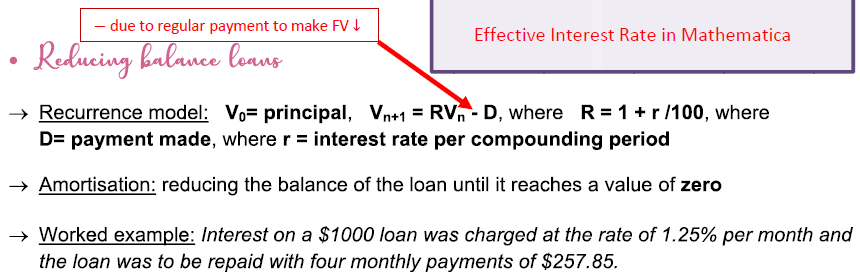 First 3 years: Prin=70000, r=6.9, n=12, t=3, payt=800, Future Value=?
Future Value after 3 years = 54151.6
The rest 3 years: Prin= ? , r=6.9, n=12, t=3, payt=800, Future Value= 0
Prin= 25947.6
$L= Lump sum payment= 54151.6 – 25947.6 = $28204